Bilaga 1
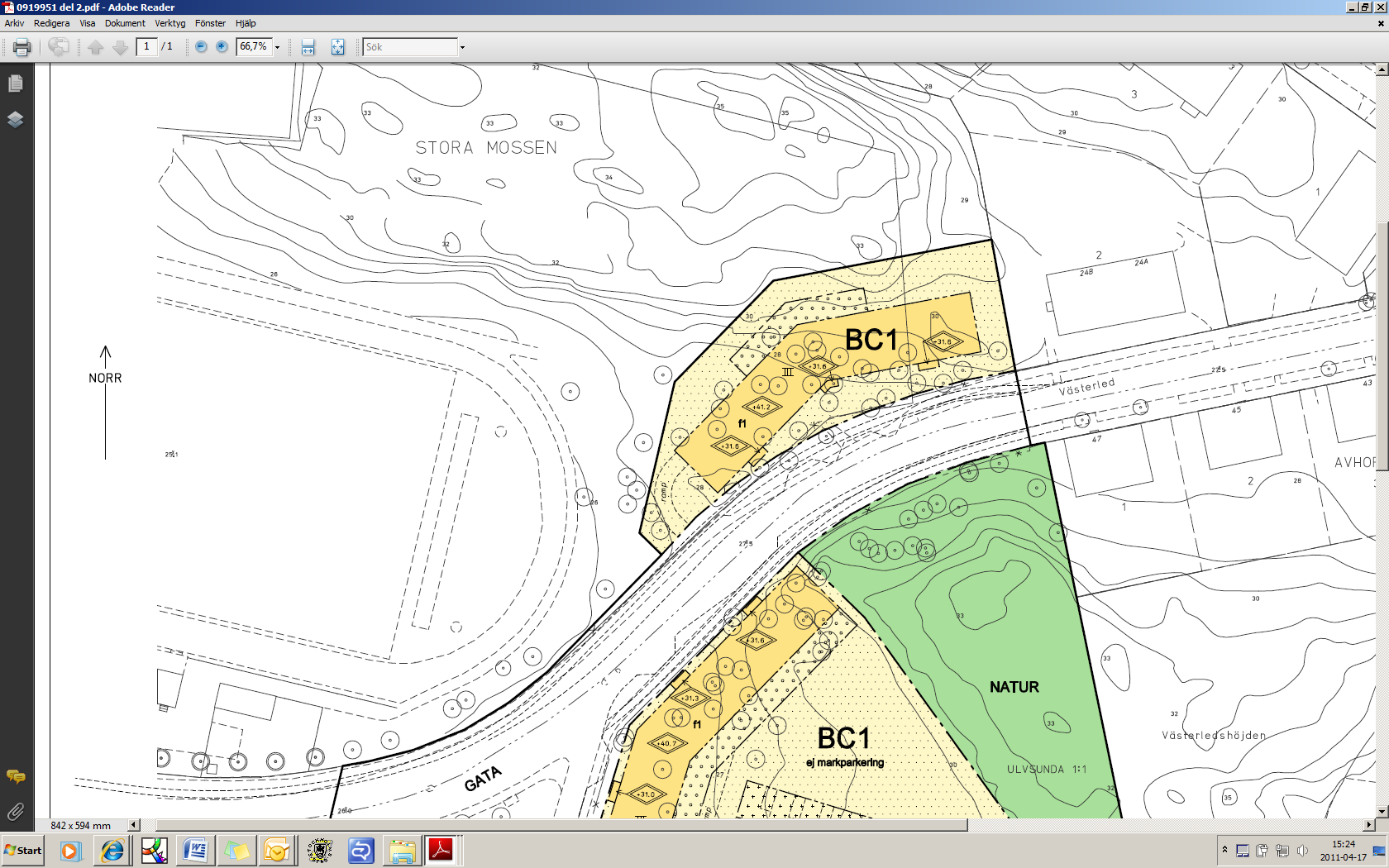 Föreslagen markanvisning